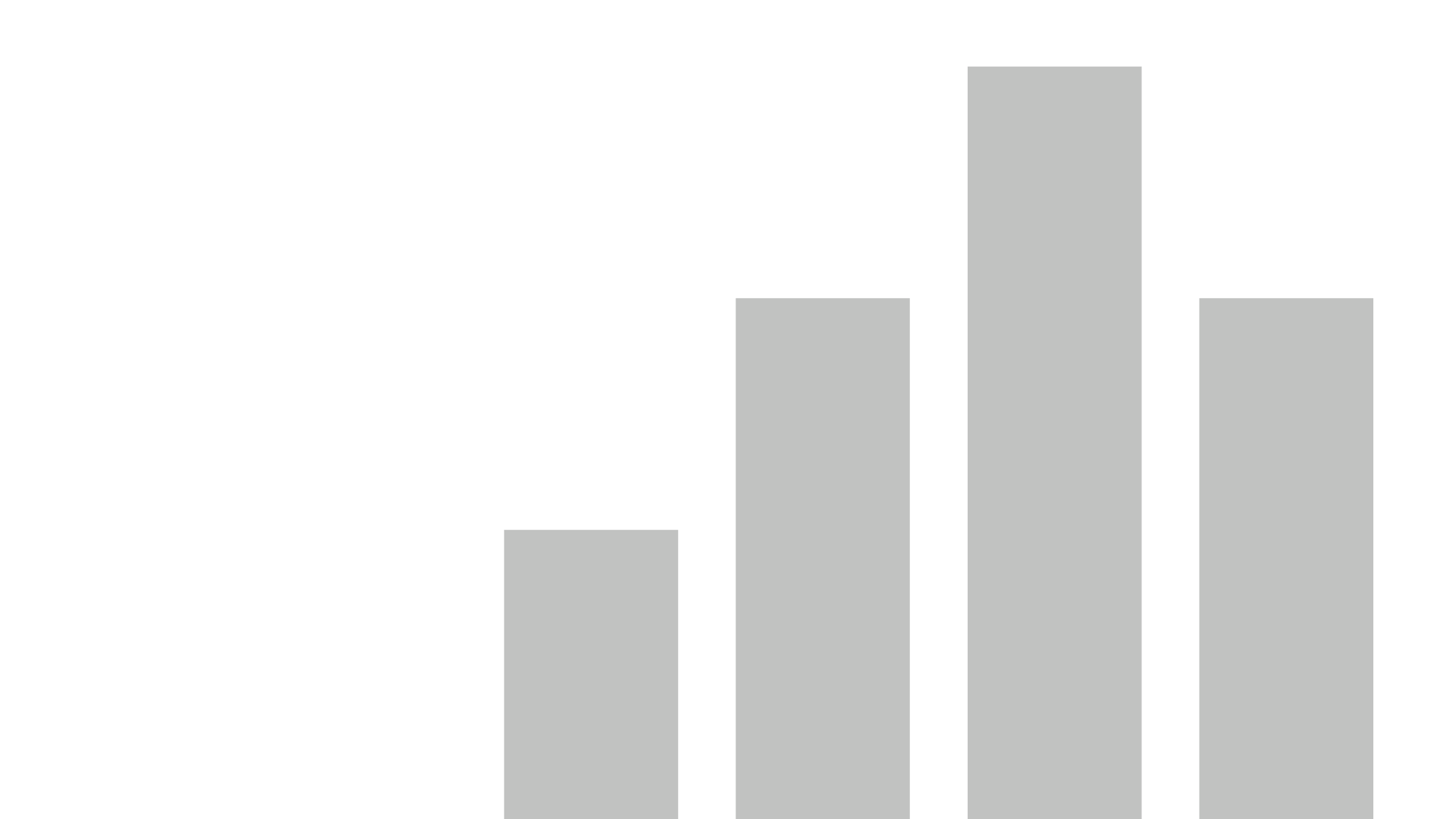 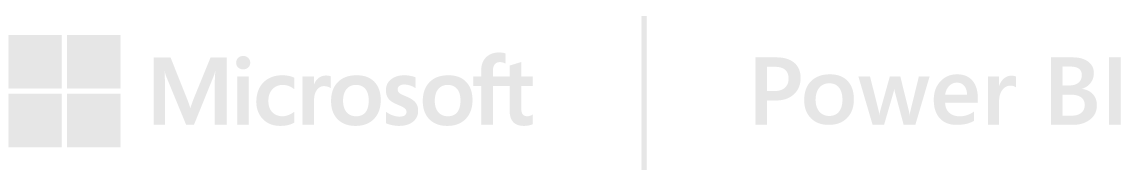 Student Grants Report
View in Power BI
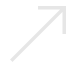 Last data refresh:
12/14/2021 1:23:33 PM UTC
Downloaded at:
12/15/2021 2:05:55 PM UTC
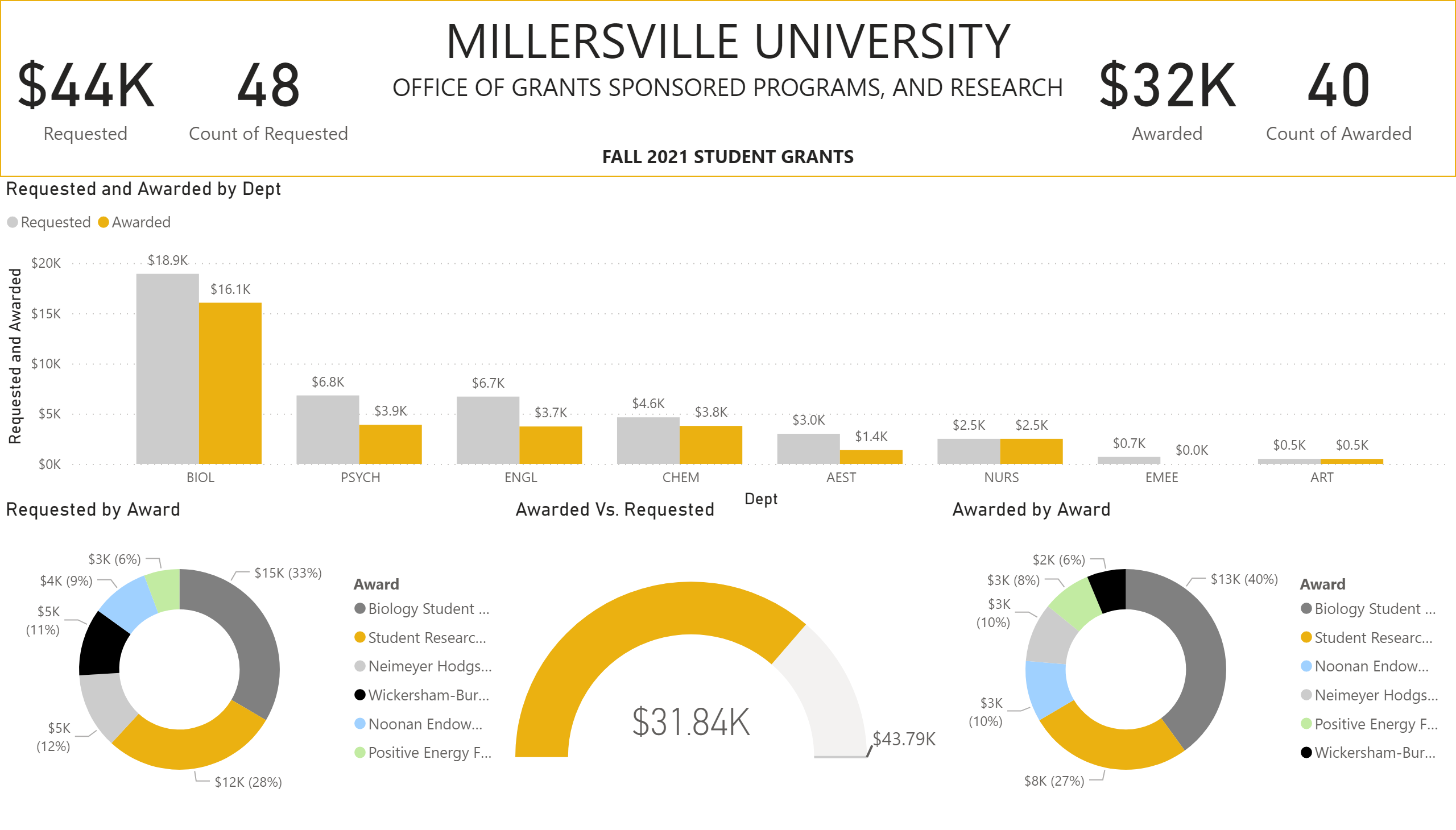 Amounts
[Speaker Notes: Awarded Vs. Requested
No alt text provided

donutChart
No alt text provided

donutChart
No alt text provided

clusteredColumnChart
No alt text provided

card
No alt text provided

card
No alt text provided

card
No alt text provided

card
No alt text provided

textbox
No alt text provided

shape
No alt text provided]
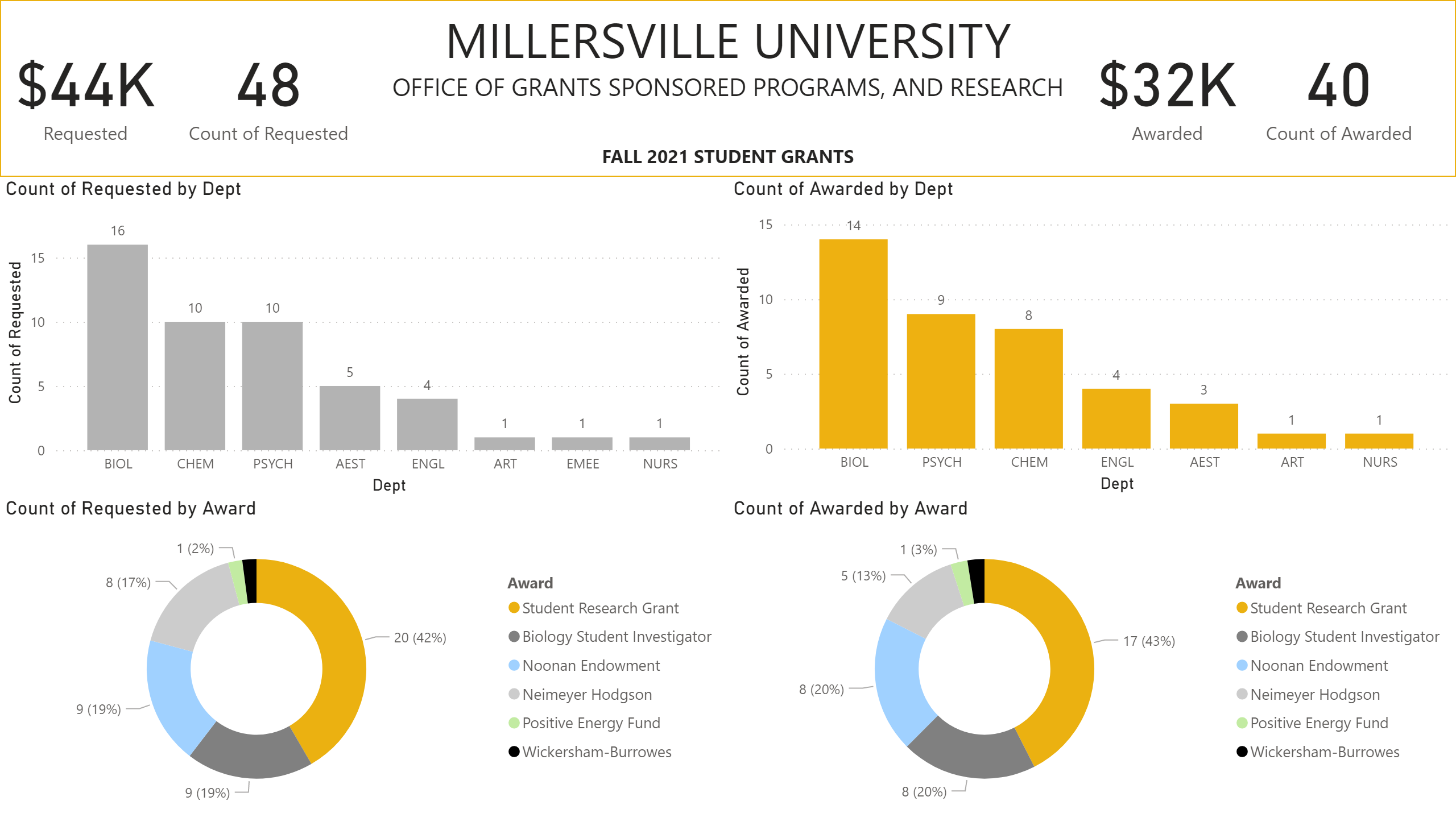 Counts
[Speaker Notes: clusteredColumnChart
No alt text provided

donutChart
No alt text provided

donutChart
No alt text provided

clusteredColumnChart
No alt text provided

card
No alt text provided

card
No alt text provided

card
No alt text provided

card
No alt text provided

textbox
No alt text provided

shape
No alt text provided]
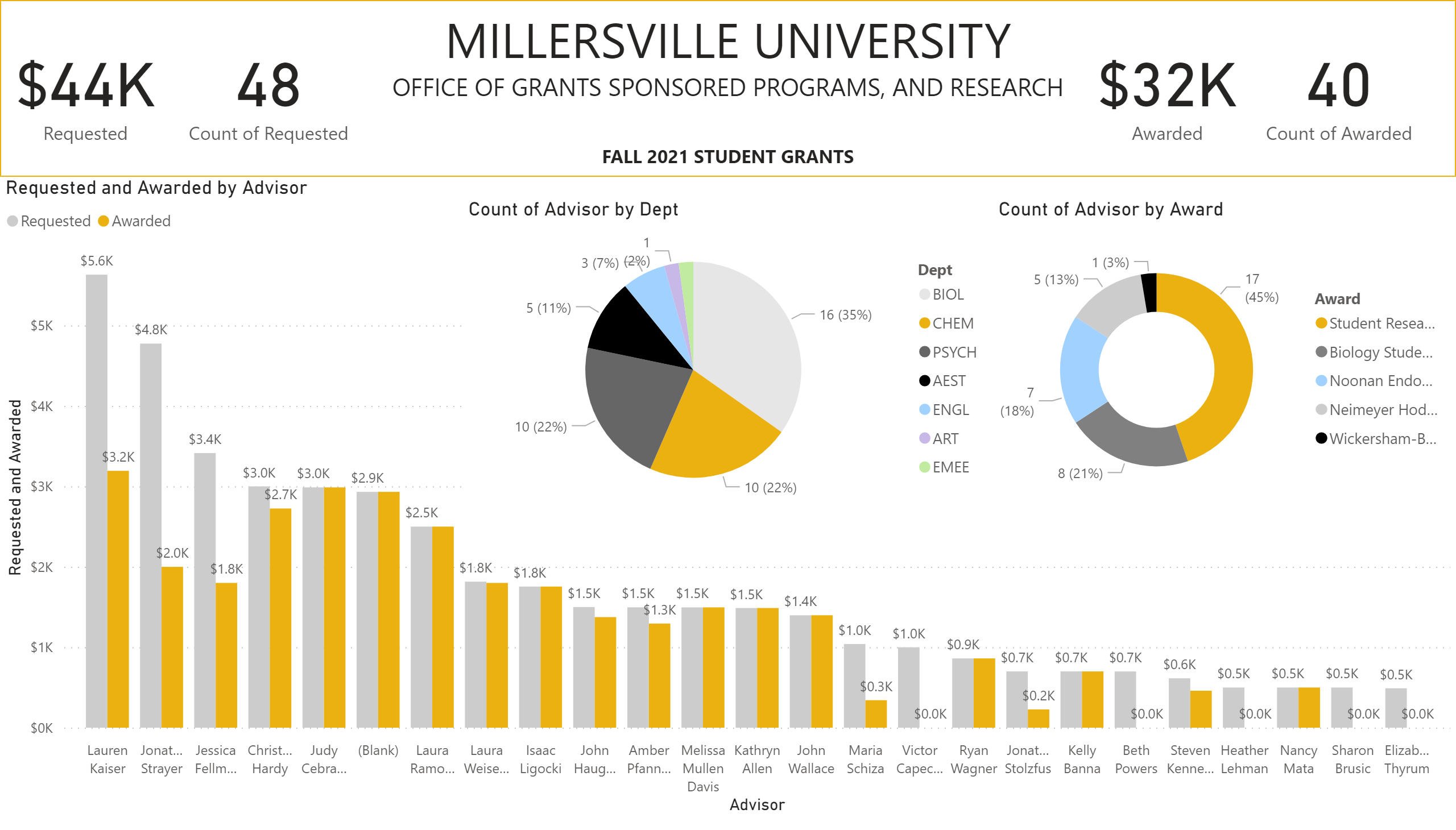 Advisors
[Speaker Notes: shape
No alt text provided

textbox
No alt text provided

card
No alt text provided

card
No alt text provided

card
No alt text provided

card
No alt text provided

clusteredColumnChart
No alt text provided

donutChart
No alt text provided

pieChart
No alt text provided]